Overige zoogdieren
Afrikaanse dwergmuis
Sugarglider
chinchilla
Afrikaanse dwergmuis
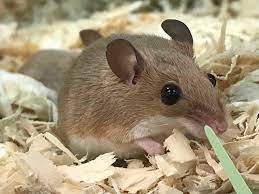 2 varianten
3 tot 6 cm lang
Staart even lang
Gewicht: 4-10 gram
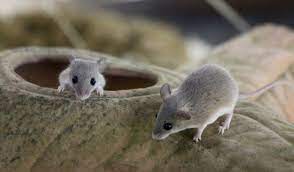 Sugarglider
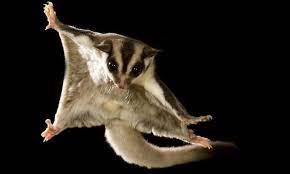 Suiker eekhoorn
Buideldier, geen eekhoorn
Grootte: 25-40 cm
Gewicht: 100-160 gram
Ze hebben 5 tenen met nagels en 1 duim zonder nagel
Huidplooi tussen de voor- en achterpoot. Hierdoor kunnen ze 60 meter zweven
Verschil man en vrouw
Sugarglider (kleuren)
Blond/zilver/crème (lichtgrijs)
Klassiek grijs standaard (grijs)
Black beauty (donkergrijs)
Chocolade/bruin 
Witkleurige 
Albino’s
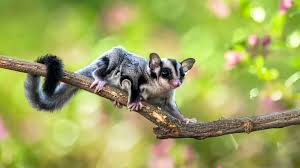 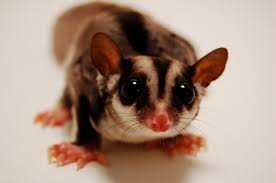 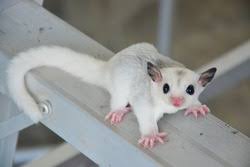 Chinchilla
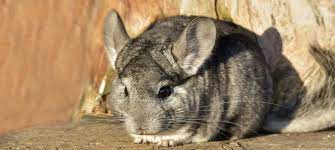 Dikke zilveren of blauw-grijze vacht
Per haarzakje meer dan 50 haren
Buik is lichtgekleurd
Grote oren, lange snorharen en een dik behaarde staart
25-35 cm lang
Staart is tussen de 13-18 cm lang
Kleuren: zwart, bruin, beige, blauw of wit
Tekeningen: bont, velvet of mozaiek
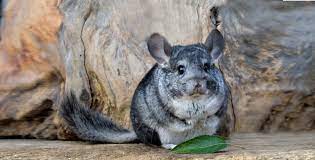 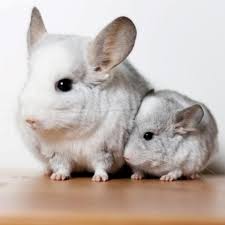 Chinchilla (soorten)
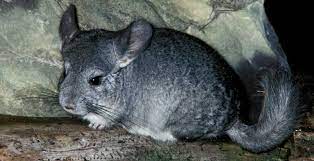 Chinchilla lanigera
Chinchilla velligera
Chinchilla brevicaudata (korte staart)
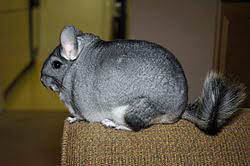 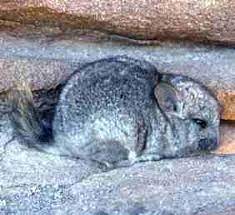